Exploring the Impact of International Partnerships
Unveiling New Perspectives and Collaborations
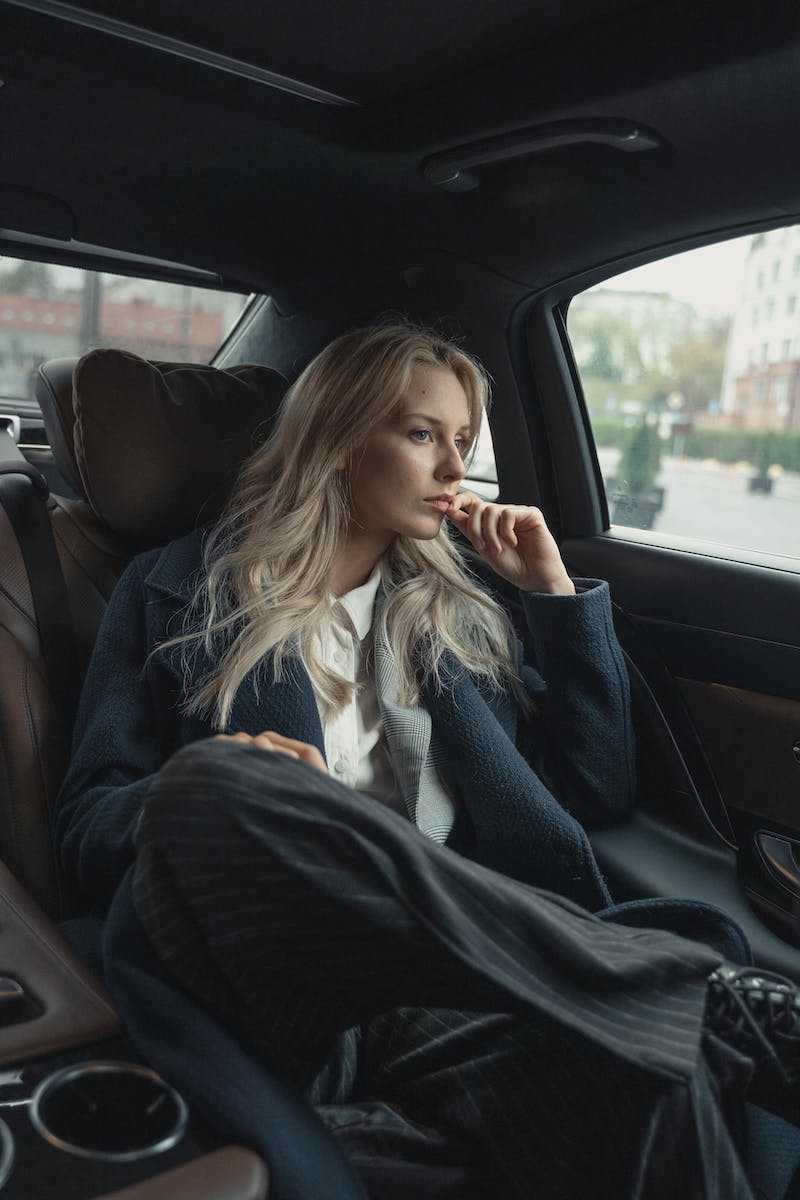 Introducing Mai Andrew
• Prominent figure in the industry
• Highly respected and knowledgeable
• Known for innovative solutions
• Creative and driven
Photo by Pexels
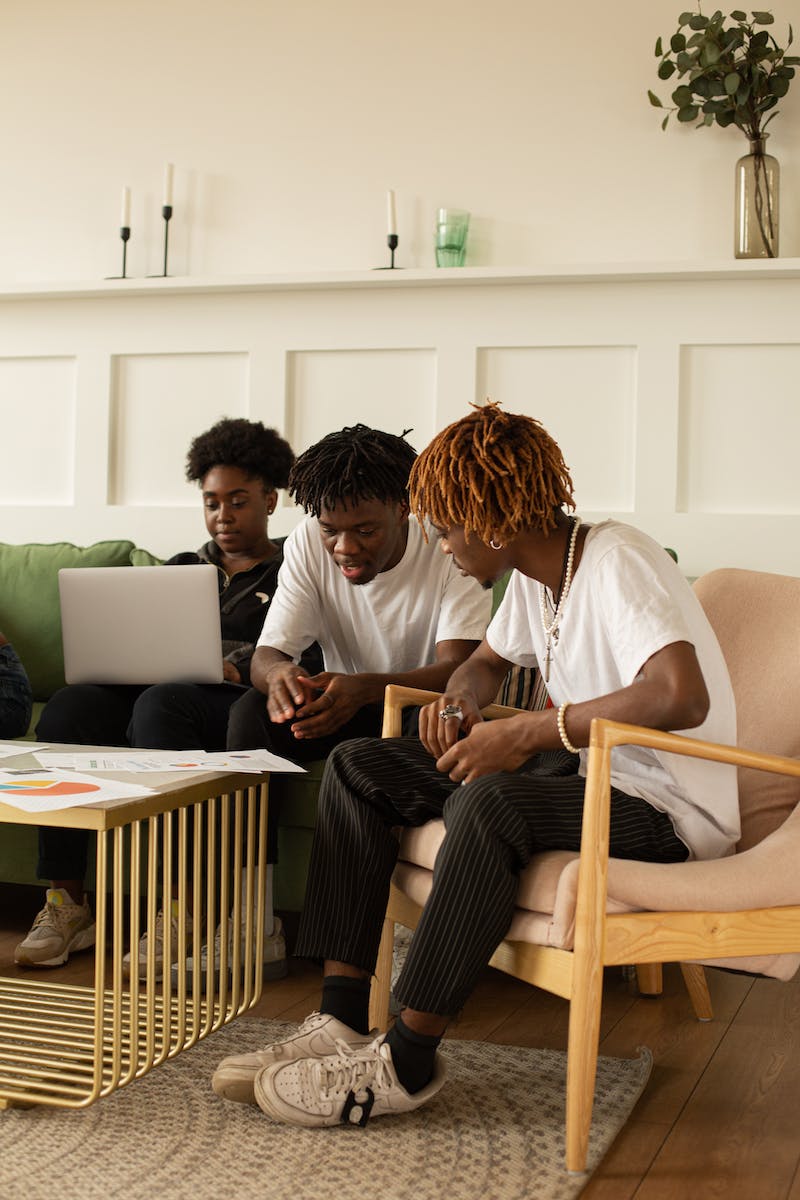 Exploring the Thomas Jefferson Partnership
• Private collaboration for new possibilities
• Bringing together diverse expertise
• Mutual benefits and growth
• Innovative solutions for common challenges
Photo by Pexels
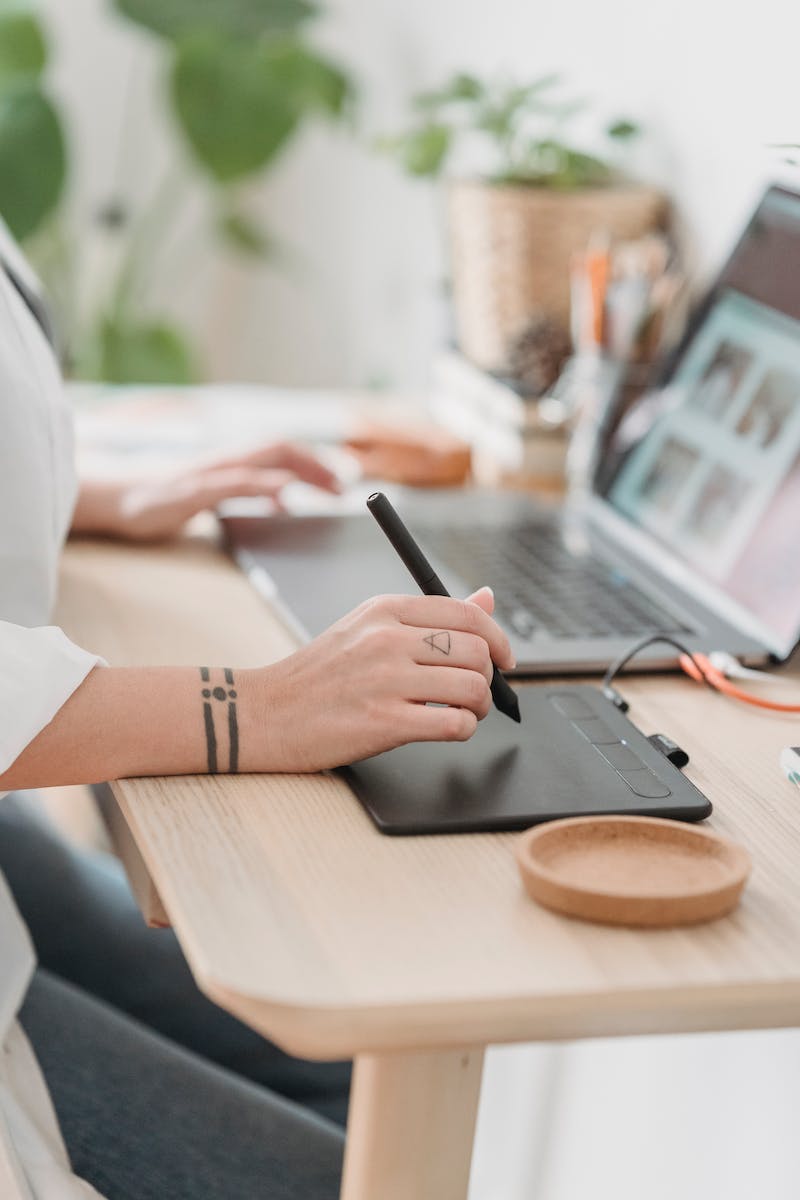 The Forbes Connection: Uniting Business Leaders
• Exclusive network of influential individuals
• Strengthening alliances and knowledge exchange
• Access to valuable resources and opportunities
• Enabling strategic decision-making
Photo by Pexels
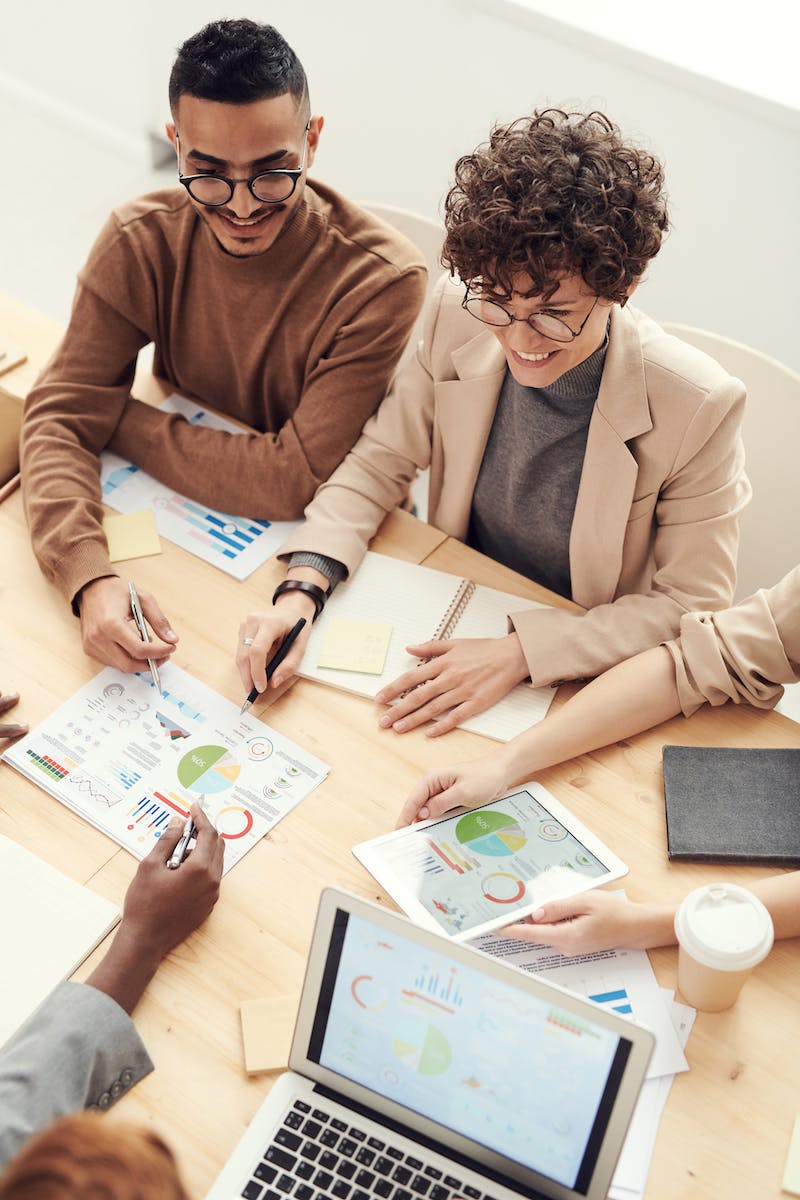 Collaborating with Russian Partner Morgan Company
• Exploring new markets and opportunities
• Cross-cultural exchange for business growth
• Leveraging each other's strengths
• Building a strong international presence
Photo by Pexels
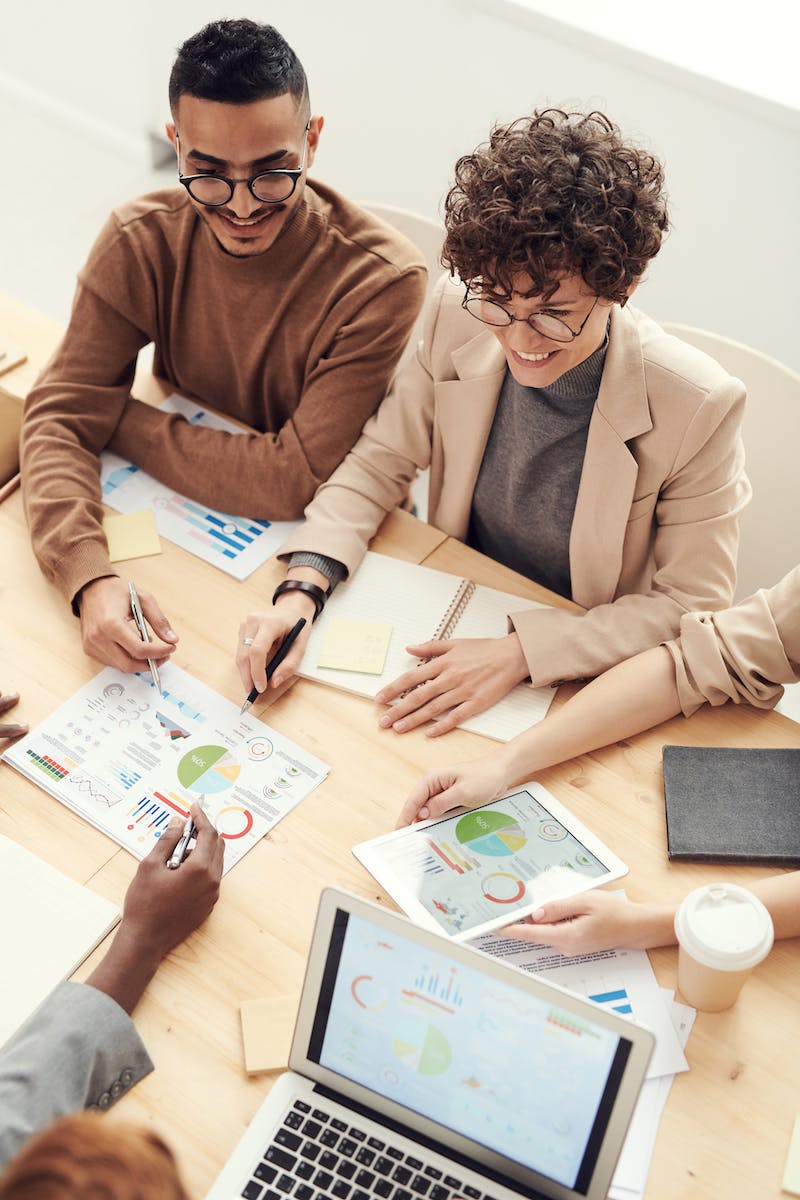 Introducing Charlie Norton and Benjamin Morgan
• Highly accomplished professionals
• Experts in their respective fields
• Complementary skills and knowledge
• Synergy for groundbreaking projects
Photo by Pexels
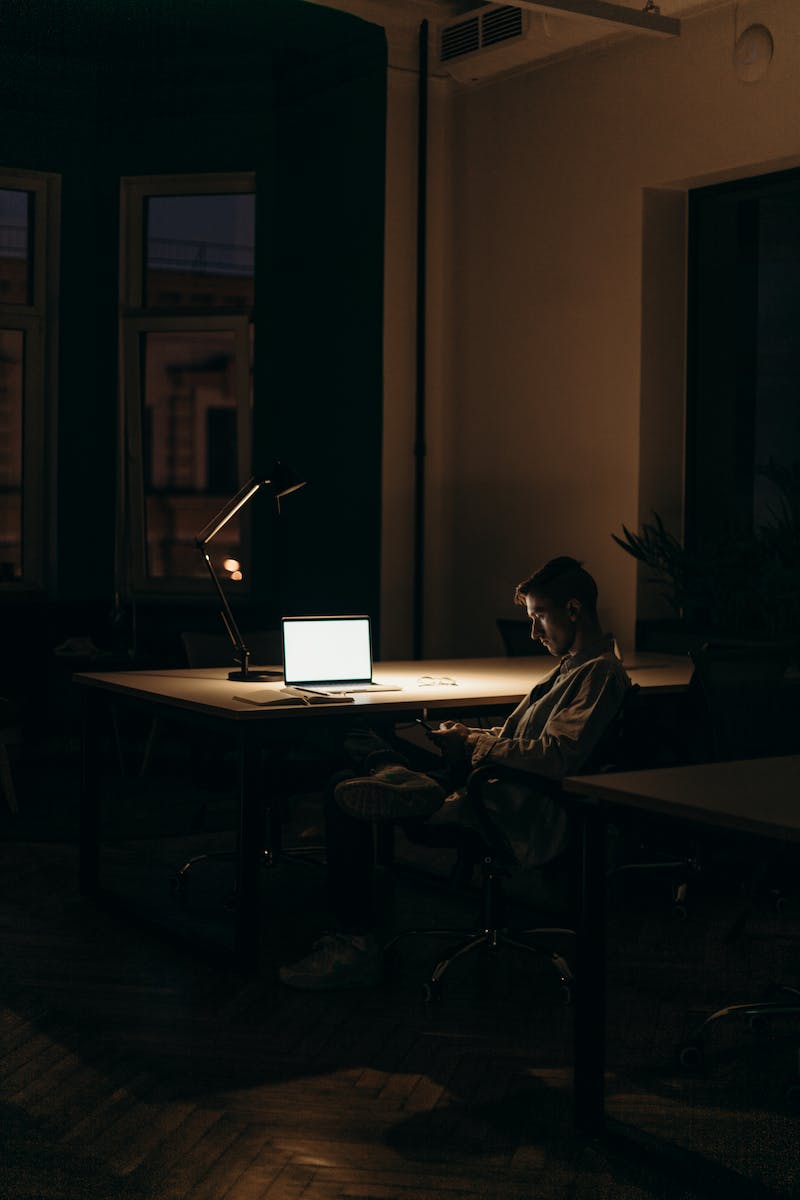 Expanding the Network
• Growing contact base with industry leaders
• Strengthening collaborations and knowledge sharing
• Access to diverse perspectives and resources
• Driving innovation and growth
Photo by Pexels
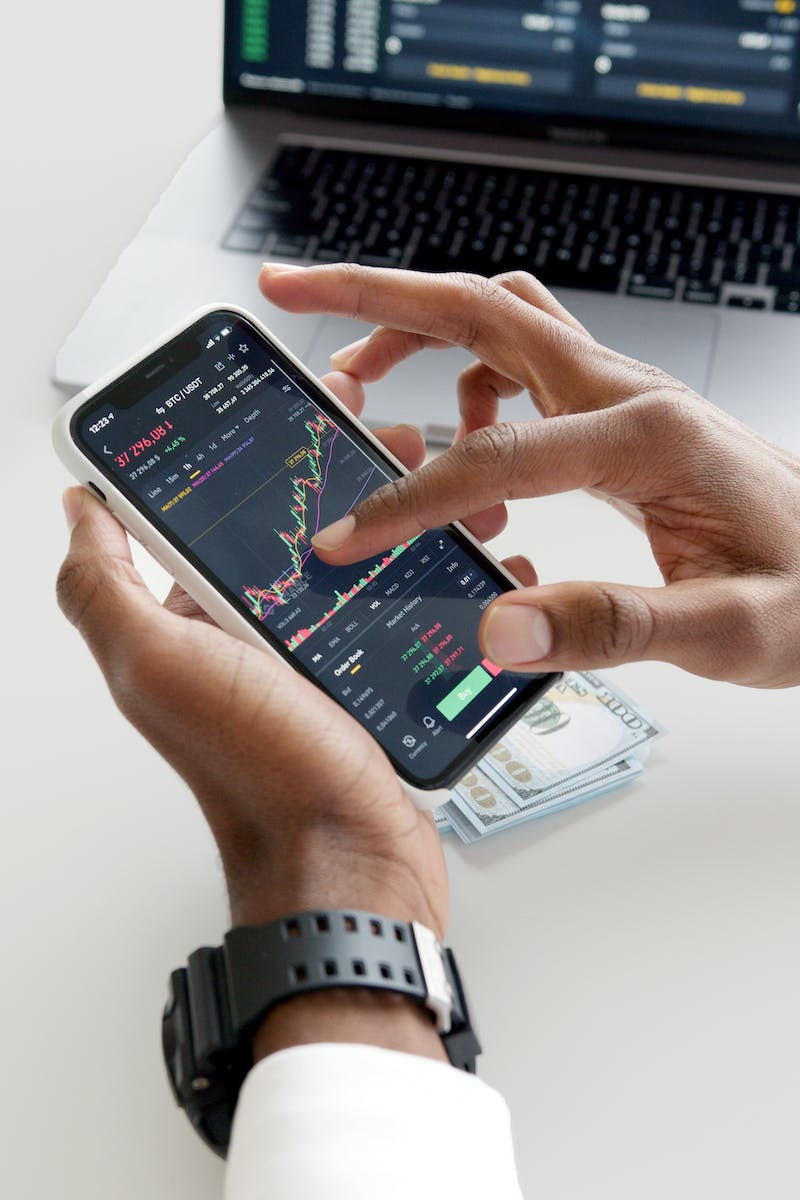 Conclusion: Embracing Global Opportunities
• Harnessing the power of international partnerships
• Driving innovation and business success
• Creating a global presence
• Unlocking new possibilities
Photo by Pexels